Preservation Validation
Rob Gardner
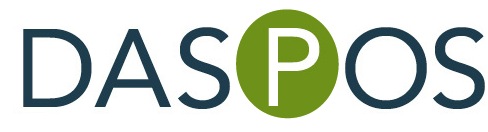 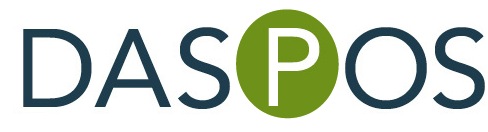 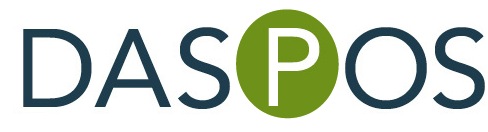 ATLAS Run 1 (2009-12)
130 petabytes
600k datasets in various formats
355 million files
Various processing task categories
800 active users, several analysis frameworks 


Focus for early DASPOS research?
“Big” data preservation?    
Analysis level data preservation? 
Implicit that preservation includes usability
2
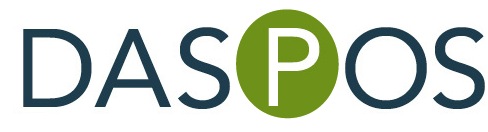 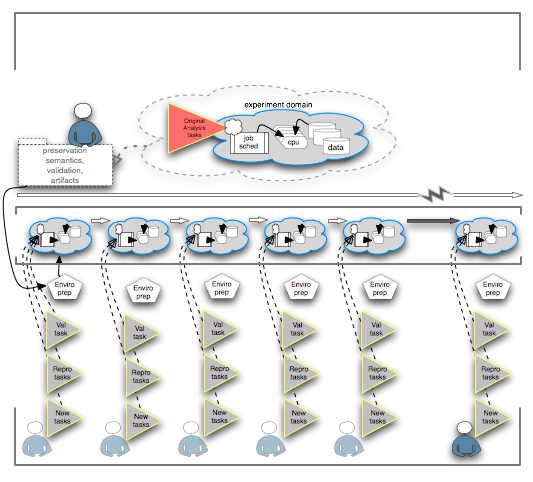 Time
3
Ingredients
Use case description
Selection (curate)
Inputs: data, platform, official repositories, dependent database objects, analysis framework, user application
Execution recipe defined certification objects
4
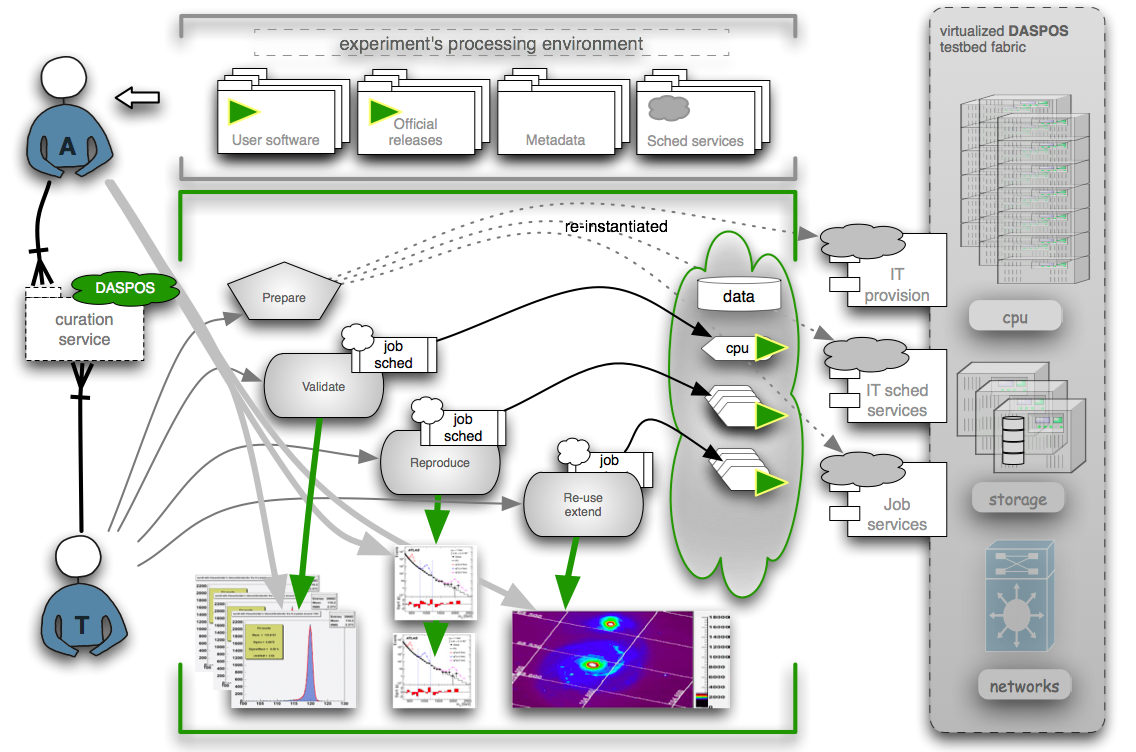 5